Maintaining Exact Distances under Multiple Edge Failures
Hanlin Ren
Oxford
Ran Duan
Tsinghua
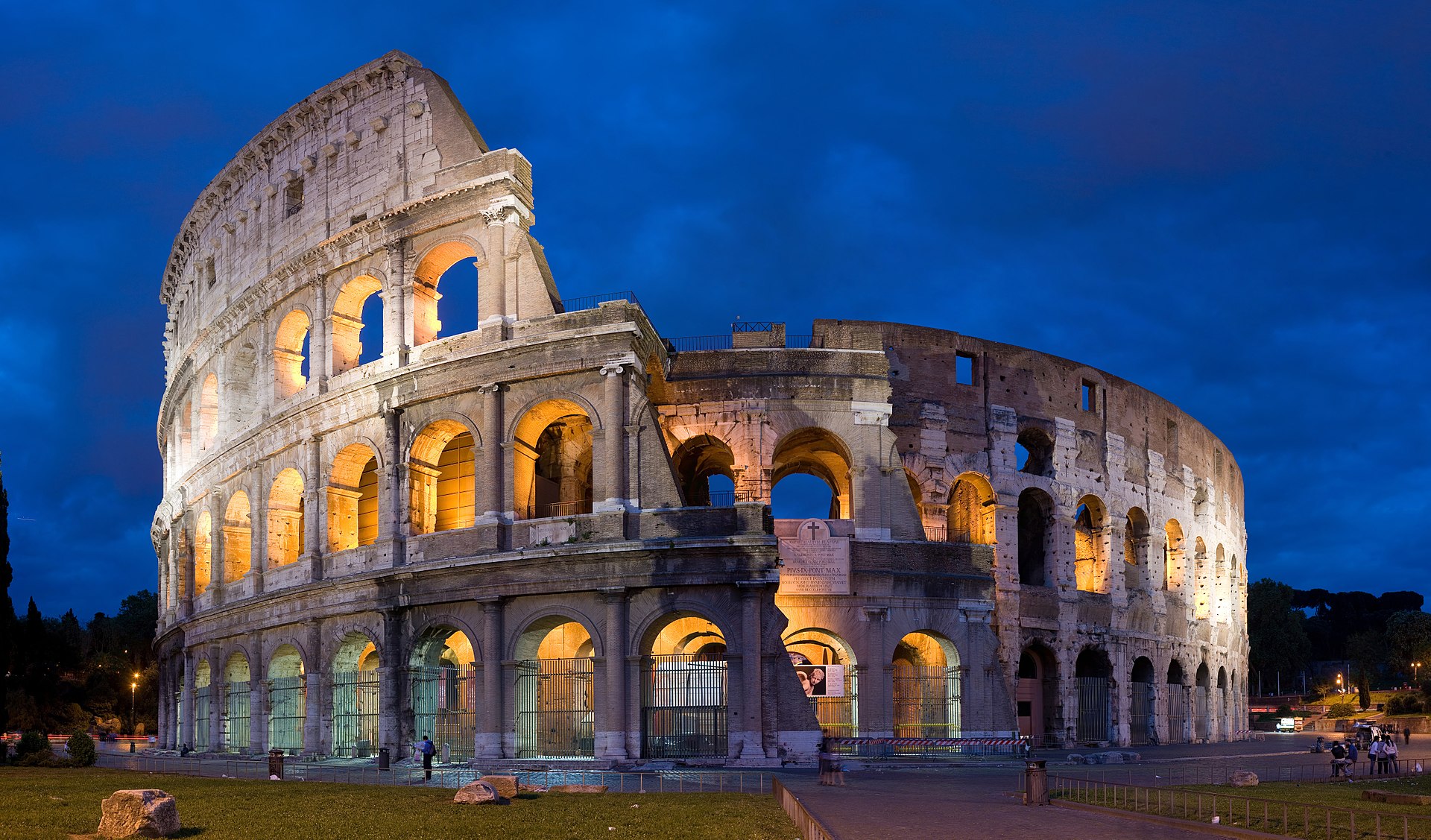 STOC’22
1 / 10
The Problem
source vertex
target vertex
failed edge
optimal path
2 / 10
How Hard Is the Problem?
3 / 10
How Hard Is the Problem?
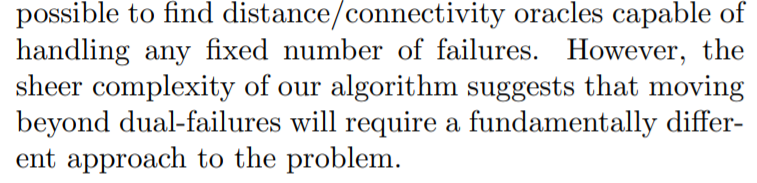 4 / 10
Okay, What about More Failures?
5 / 10
Let’s Focus on Exact Distances…
6 / 10
Our Results
√
√
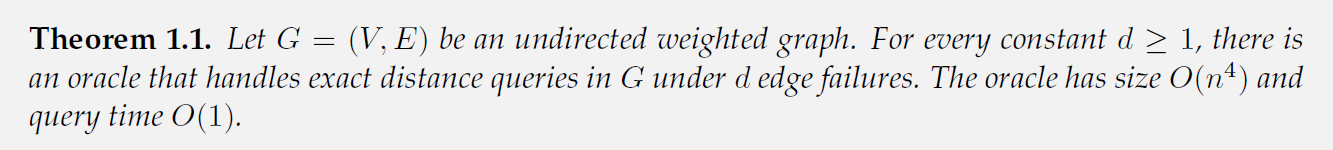 7 / 10
Finding a Hitting Set
8 / 10
Finding a Hitting Set
9 / 10
Conclusions & Open Problems
10 / 10
Thank you!
Questions are welcome! 